Post Completion OPTJob Search Workshop
The Career & Co-op Center at the University of Massachusetts Lowell
978-934-2355 | career.uml.edu
450 University Crossing | 105 O’Leary Library
Workshop Agenda
Being proactive (not only reactive)
Online job search
Networking
How we can help
Being proactive
This means NETWORKING!
How much time should you spend on the job search?
It’s OK to be anxious – as long as it motivates you to take action
The Online Job Search
CareerLINK

Indeed.com/Simplyhired.com

Specialty job boards (those on our website and others)
    
        Example: ISPE (International Society for Pharmaceutical        Engineering)
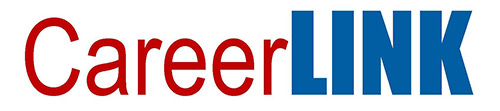 http://career.uml.edu – click on CareerLINK (note the videos!) 

Click on “Student Login”

Click on “Job Search” and then “Advanced Search”
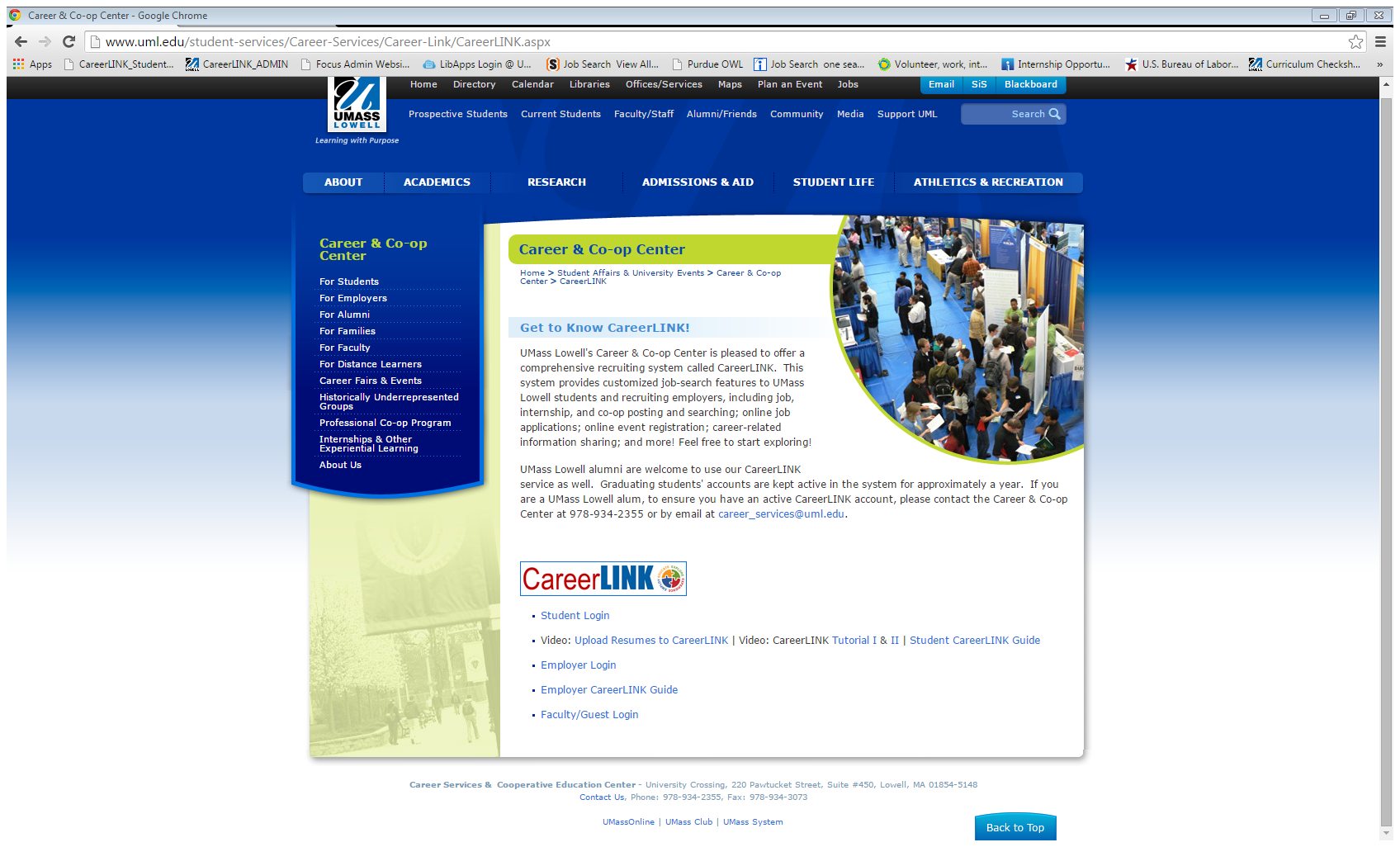 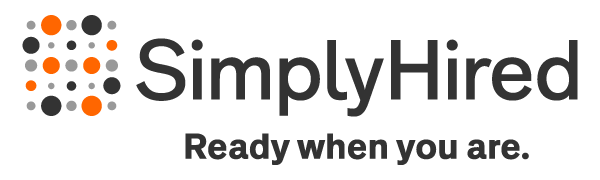 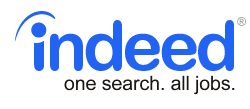 Aggregators will allow you to get search results from:
	- websites
	- online job boards
	- newspapers’ job boards
	- blogs
	- company employment pages

Set up alerts (as many as you want!) to get notifications

No need to post your resume on either site
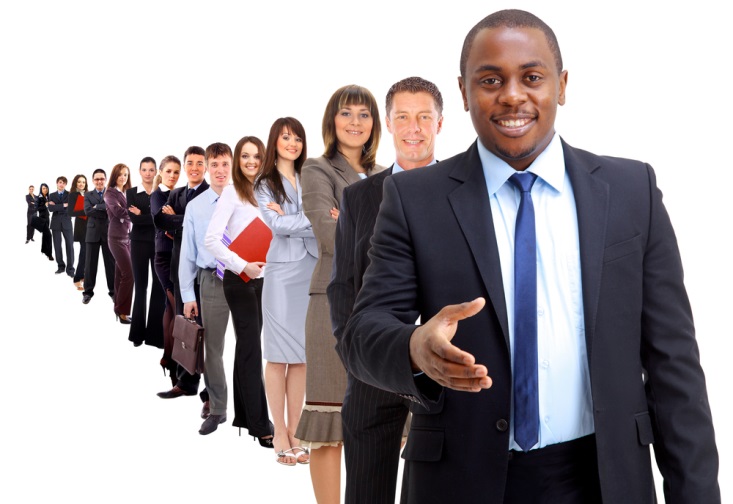 Networking
What is networking?
    Making connections with people in your field, who may      eventually be able to help you find employment
What percentage of jobs are gotten through networking?
    Across all occupations, approximately 75-85%!
How do you do it?
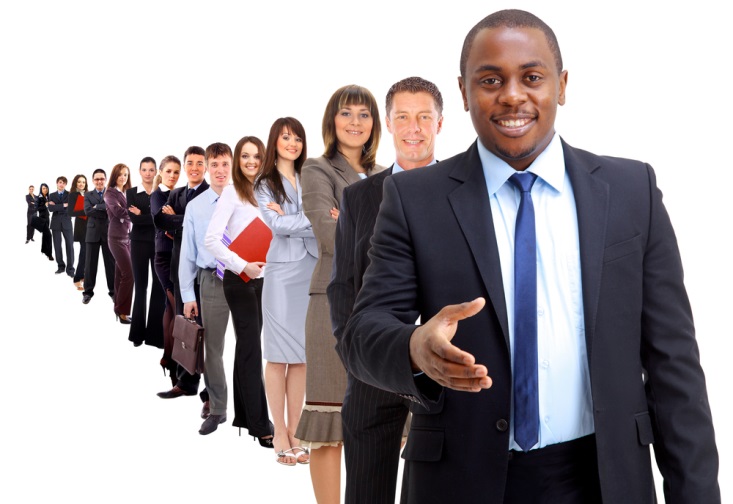 NetworkingStep by Step
Make a list of connections you already have


Create your “pitch” or 30-second introduction


Contact your connections, set up informational interviews, etc.

Send thank you, and keep in touch!
1. Make a list of connections      you already have
Friends, former classmates, professors, neighbors
Alums (you can find many on LinkedIn)
People in your field that you’ve already met at events
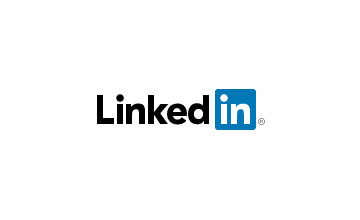 Finding connections through LinkedIn – especially alumni
Create a professional profile page, including photo

Customize your LinkedIn invitations to connect

Join relevant groups and contact appropriate members
Examples:
-UMass Lowell Alumni-Student Career Connections
-UMass Lowell Alumni
-Specialty groups 
	Example:  UMass Lowell Plastics Engineering Alumni
Create Target List of Companies
Use Google and/or CareerLINK to research companies by industry and location
Explore association websites (ex: www.massbio.org) to find names of member companies
Find “careers” page of each company’s website to locate job listings
Are there companies that do business in your home country?
Keep track of all activity within your target companies
2. Create your 30-second introduction
Modify your introduction according to the situation and whom you’re talking to: 
    -by email
    -by phone
    -on LinkedIn
    -at a professional event
    -at a career fair
    -HR person; technical staff
Sample30 Second Introduction (asking for an informational interview)
My name is _______________________, and a friend of mine, ______________, suggested I get in touch with you. I’ll be graduating  in May with a Master’s in _________________ from the University of Massachusetts Lowell, and I have experience in/knowledge of _____________ and ______________.
 
Right now I’m very interested in learning about the role of the  [type of position] at different companies.  Would it be possible to meet with you briefly? I will not pressure you about job openings. Instead, I would just like to learn more about your company.
3. Contact your connections, set up informational interviews, etc.
Email potential contact, then call to follow up
Prepare for informational interview (questions, dress, resume)
Length of an informational interview?  
Purpose of meeting?
Get business card
Ask for referral!
4. Send thank you, and keep in touch!
Email a thank you message within 24 to 48 hours of meeting
How regularly should you keep in touch? (probably monthly)
How could this lead to a job? (when a job becomes available at your contact’s company, your contact may be able to put in a good word for you)
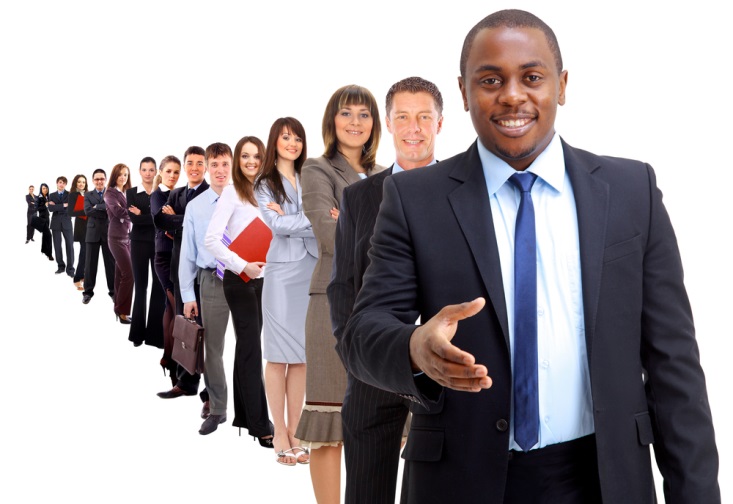 Other ways tonetwork
Follow employers and industry leaders on Twitter
Meet employers at on-campus and off-campus events
Check the Career & Co-op Center’s weekly emails and our website

	Example: http://bos.newco.co/2016-schedule/
	Example: https://www.massbio.org/events/listing?eventHost=massbio


Join clubs, groups, and professional associations; go to “meet-ups”
	Examples: 
	-SWE 
	-IEEE
	-AICHE
	-ASME
	-SPE
	-ASCE
Suggestions
Don’t underestimate the importance of talking to people
Give yourself PLENTY of time to conduct a thorough search
Do you have a support system?
Use a variety of resources; don’t rely on just one
Make an appointment with the Career & Co-op Center to review your progress
Try your best to remain positive
How we can helpUMass Lowell Career & Co-op Center
2 locations
Career counseling appointments available (get help with your job search strategy!)
Drop-in resume / cover letter critiques
Networking events / panel presentations / workshops
Practice interviews
Questions & Contact Info
Offices: 450 University Crossing | 105 O’Leary Library

Web: career.uml.edu

Phone: 978-934-2355

Email: career_services@uml.edu

Follow us on Twitter and Instagram: UML_Career_Serv